Year 9: Transactional Writing
Lesson Title: The appeal to Logos
Lesson Focus: use a repertoire of strategies to analyse and explore different layers of meaning

Progress indicators:
Assessment reminder: The paparazzi have a damaging impact on society. Write an article in which you explain your 
point of view on this statement.
Word Consciousness – Please record on the back page of your exercise books
Learning Journey
What is the purpose of the appeal to logos?
Logos in advertising:
Watch each of the adverts below and identify how logos is being used to persuade the audience to purchase the product:

https://www.youtube.com/watch?v=Cmngb5BKGtg

https://www.youtube.com/watch?v=0S6pHex-KCo

https://www.bing.com/videos/search?q=nissan+propilto+advert+father+na+daughter&view=detail&mid=F89CA0ECD248B45E85DDF89CA0ECD248B45E85DD&FORM=VIRE
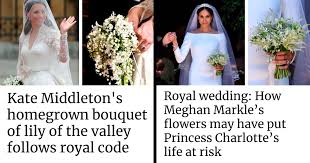 What do these two headlines about each wedding reflect about the media’s portrayal of each woman?
The Duchess of Sussex has received more than twice as much negative press as the Duchess of Cambridge, new data reveals. According to analysis conducted by the The Guardian, 43 per cent of articles written about Meghan Markle between May 2018 and mid-January 2019 were negative in tone.
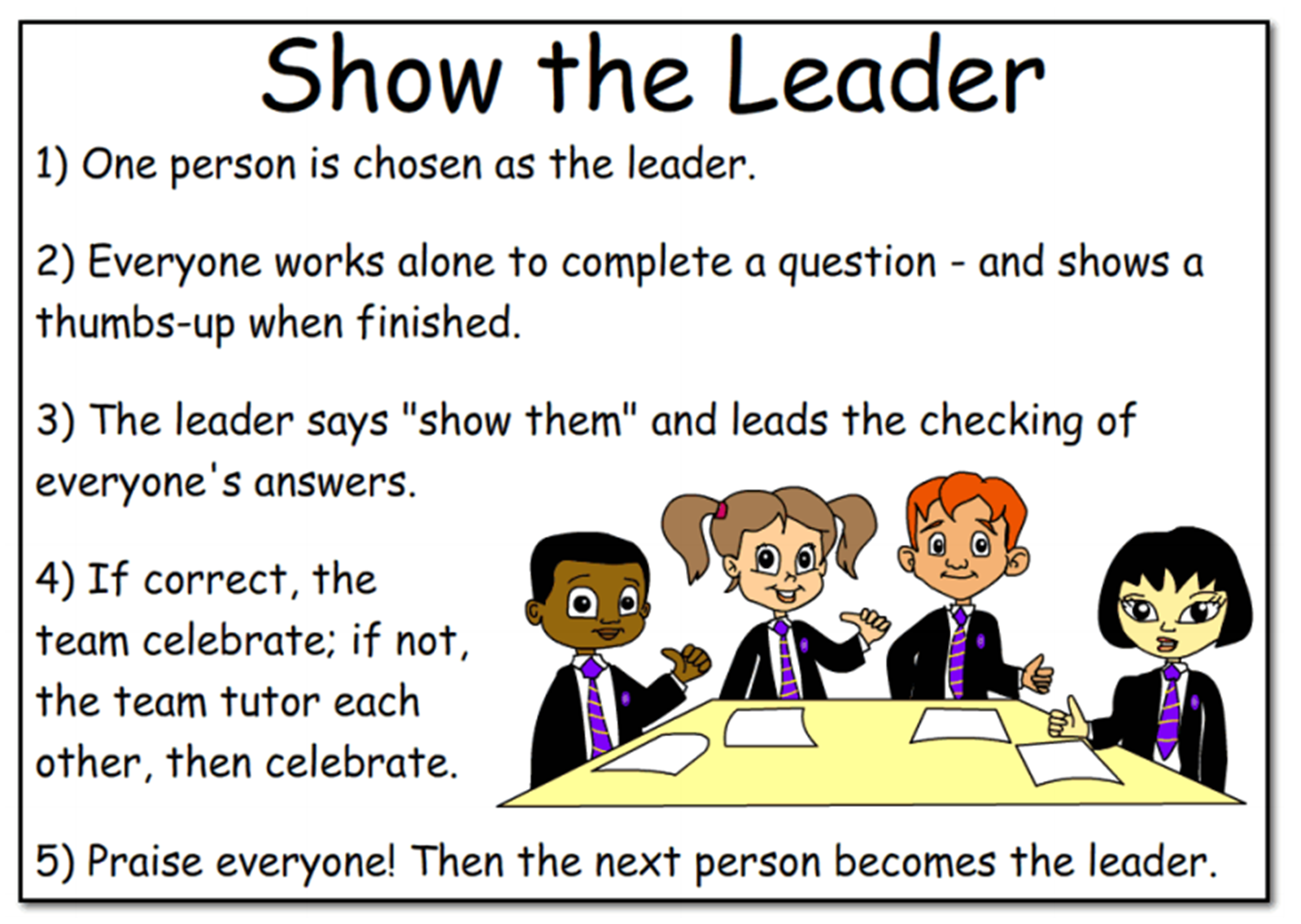 How does this statement present the media/paparazzi?
Harry and Meghan: Their Use of Logos
After several years of negative media attention, Harry and Meghan decided to inform the United Kingdom’s media that they would not be blocking stories and images of their lives.

On the next slide is their statement to the media declaring that they will no longer accept the, often negative, treatment that they had been receiving.
“The Duke and Duchess of Sussex have watched people they know—as well as complete strangers—have their lives completely pulled apart for no good reason, other than the fact that salacious gossip boosts advertising revenue. With that said, please note that The Duke and Duchess of Sussex will not be engaging with your outlet. There will be no corroboration and zero engagement. This is also a policy being instated for their communications team, in order to protect that team from the side of the industry that readers never see.”
TDQs:

What is the effect of emotive phrase ‘lives completely pulled apart’?

How does the opening line of ‘watched people they know’ use the appeal of ethos?

Why is the shorter statement of ‘there will be no corroboration’ effective in expressing the frustrations of the Duke and Duchess?

What is the impact of the verb ‘protect’ in the final line?

What does the phrase ‘the side of the industry that readers never see’ reflect about the reality of living life being followed and photographed? 

How does the adjective ‘salacious’ present the paparazzi and media?
Digging Deep Example:
How is ethos being used here to support the logos of the statement?
How does this line present the effects of the media?
‘lives completely pulled apart’
What does it reveal about the reality of the paparazzi’s attention?
What is the impact of the adjective ‘completely’?
Digging Deep Example:
The anecdote of other peoples’ experiences creates ethos because it suggest that both of them are knowledgeable about the topic
The media is presented as a destructive force that damages peoples’ lives
‘lives completely pulled apart’
The adjective ‘completely’ expresses that there is no escape once the paparazzi are in your life; it creates a wholly negative tone.
It contrasts the perception of the ‘easy’ life that the Royal family have with the reality of the invasion of their privacy.
Over to you- Analysis of a quotation:
Language devices being used/key words to focus on and analyse
What is the quotation showing the reader?
Choose your quotation
How is  the media/paparazzi presented in your quotation?
The reader’s response/reaction
Over to you- Analysis of a quotation: